Understanding media and design research
Introduction to media design and research

Prof. Lily Díaz-Kommonen
15 September, 2021
Epistemology
How are we ‘knowing’ media
Research about media
Media archaeology
Contemporary media format and genres
Media effects ‘in the world’.
Research through media
Media usage
Patterns of media
Research for media
New media tools
[Speaker Notes: Research about media, is concerned with its developments (histories), achievements and the effects on humans. (From Cave paintings to contemporary social media.) 
Research through media. Example: How do the values of one generation compare to another? A sample of media items can be studies such as for example books, magazines, films, advertising and ephemeral media.
Research for media might involve the development of new media artefacts and tools, such as for example: a new browser, a new App to do your banking or a new social media tool. This is all tied to the emergence of ubiquitous computing and ‘Internet of Things’.]
Ontology
Artefacts of media… Can you name a few?
A definition that applies to media would need to include transmission as well as support mechanisms, infrastructure, end-users and also audiences…
[Speaker Notes: See, Yi Zhao, “Artifact”, The Chicago School of Media Theory,  https://lucian.uchicago.edu/blogs/mediatheory/keywords/artifact/, (Accessed 13.09.2021.)]
Research about media

Media
Archaeology
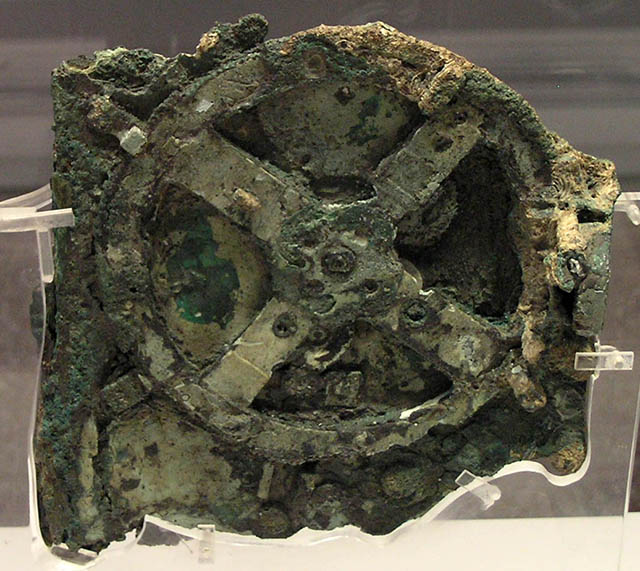 Antikythera
[Speaker Notes: Antikythera  has been described as possibly the most ancient computing device and harbinger of the engineering knowledge of our times. The Antikythera mechanism (/ˌæntɪkɪˈθɪərə/ AN-tih-kih-THEER-ə) is an ancient Greek hand-powered orrery, described as the oldest example of an analogue computer[1][2][3] used to predict astronomical positions and eclipses decades in advance.[4][5][6] It could also be used to track the four-year cycle of athletic games which was similar to an Olympiad, the cycle of the ancient Olympic Games.[7][8][9] This artefact was among wreckage retrieved from a shipwreck off the coast of the Greek island Antikythera in 1901. From Wikipedia, https://en.wikipedia.org/wiki/Antikythera_mechanism, (Accssed 15/09/2021.
See article in Science, https://www.nature.com/articles/s41598-021-84310-w.pdf, (Accessed on 12/09/2021.)]
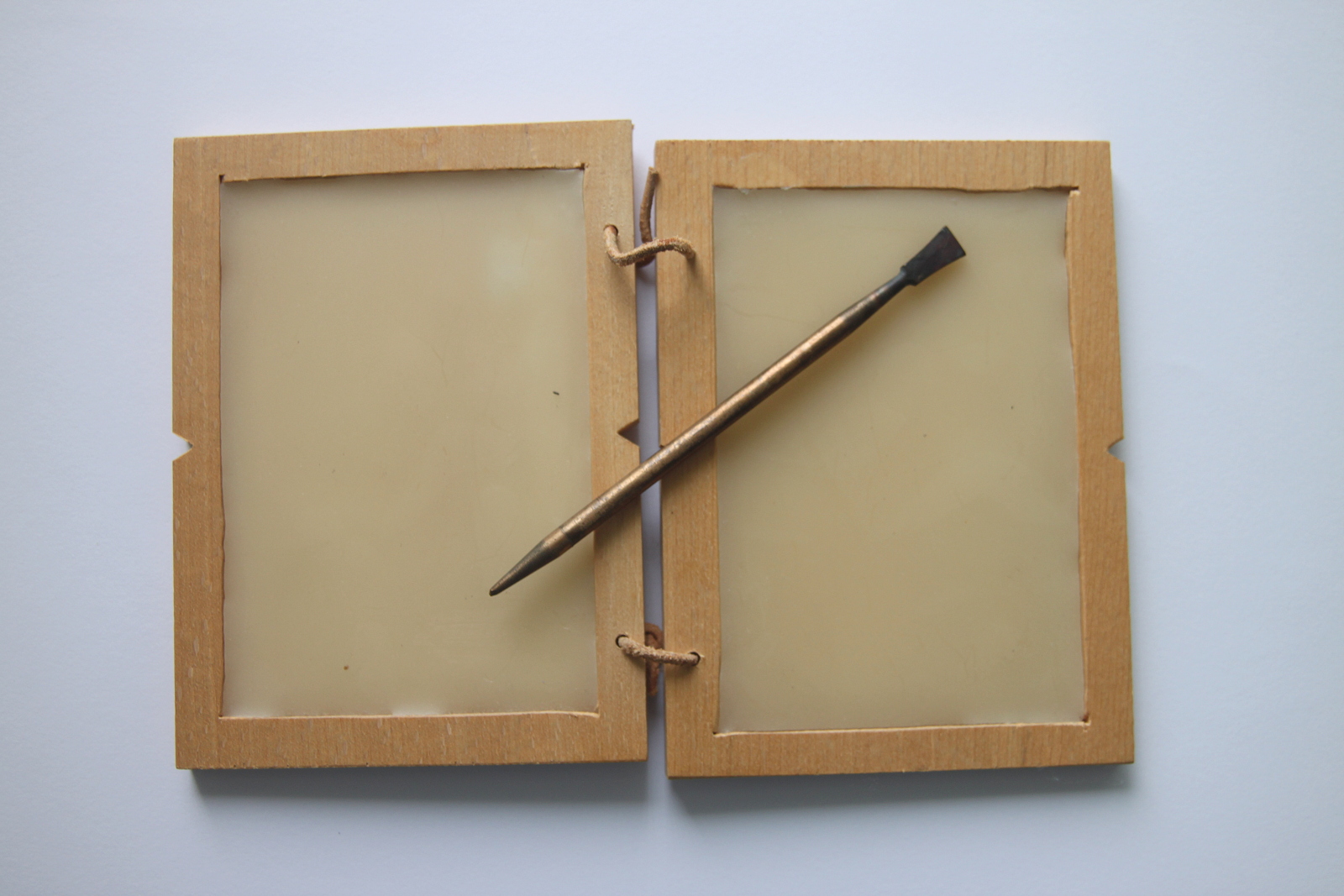 Media archaeology – inscription – writing technology
6
[Speaker Notes: Phaedrus, Dialogues of Plato, available online at,, http://classics.mit.edu/Plato/phaedrus.html
“…At the Egyptian city of Naucratis, there was a famous old god, whose name was Theuth; the bird which is called the Ibis is sacred to him, and he was the inventor of many arts, such as arithmetic and calculation and geometry and astronomy and draughts and dice, but his great discovery was the use of letters. Now in those days the god Thamus was the king of the whole country of Egypt; and he dwelt in that great city of Upper Egypt which the Hellenes call Egyptian Thebes, and the god himself is called by them Ammon. To him came Theuth and showed his inventions, desiring that the other Egyptians might be allowed to have the benefit of them; he enumerated them, and Thamus enquired about their several uses, and praised some of them and censured others, as he approved or disapproved of them. It would take a long time to repeat all that Thamus said to Theuth in praise or blame of the various arts. But when they came to letters,]
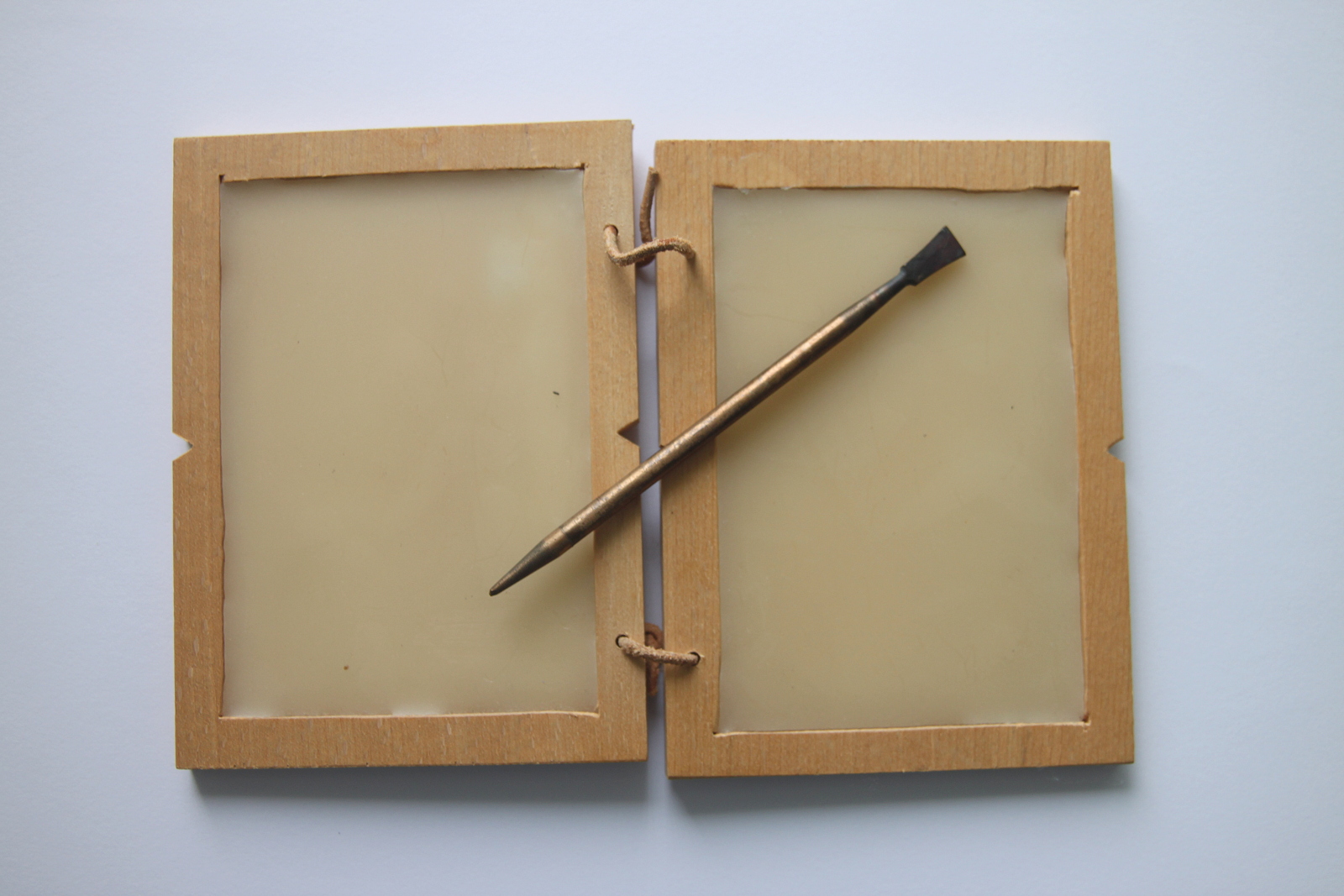 Media archaeology – inscription – writing technology
7
[Speaker Notes: Aroman Wax tablet
Phaedrus, Dialogues of Plato, available online at,, http://classics.mit.edu/Plato/phaedrus.html
This, said Theuth, will make the Egyptians wiser and give them better memories; it is a specific both for the memory and for the wit. Thamus replied: O most ingenious Theuth, the parent or inventor of an art is not always the best judge of the utility or inutility of his own inventions to the users of them. And in this instance, you who are the father of letters, from a paternal love of your own children have been led to attribute to them a quality which they cannot have; for this discovery of yours will create forgetfulness in the learners' souls, because they will not use their memories; they will trust to the external written characters and not remember of themselves. The specific which you have discovered is an aid not to memory, but to reminiscence, and you give your disciples not truth, but only the semblance of truth; they will be hearers of many things and will have learned nothing; they will appear to be omniscient and will generally know nothing; they will be tiresome company, having the show of wisdom without the reality.”]
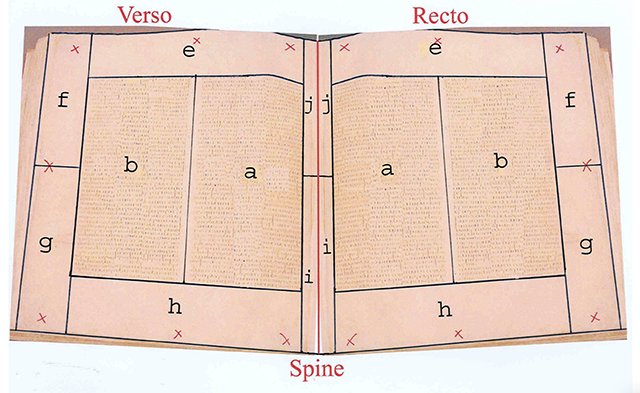 Media archaeology – inscription – writing technology
8
[Speaker Notes: Media archeology, structure of layout in Codex Sinaiticus, from the 4th Century A.D.]
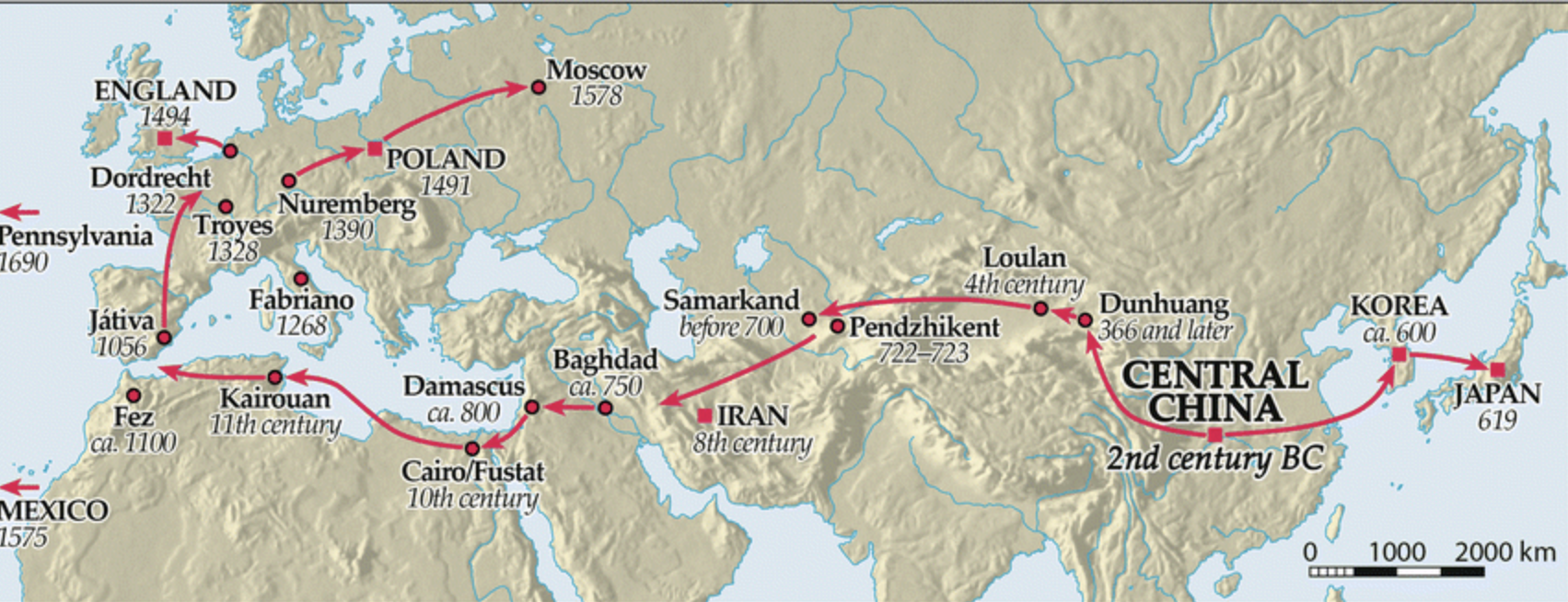 Media archaeology – writing technology – paper
9
[Speaker Notes: Bloom J.M. (2017) Papermaking: The Historical Diffusion of an Ancient Technique. In: Jöns H., Meusburger P., Heffernan M. (eds) Mobilities of Knowledge. Knowledge and Space, vol 10. Springer, Cham. https://doi.org/10.1007/978-3-319-44654-7_3]
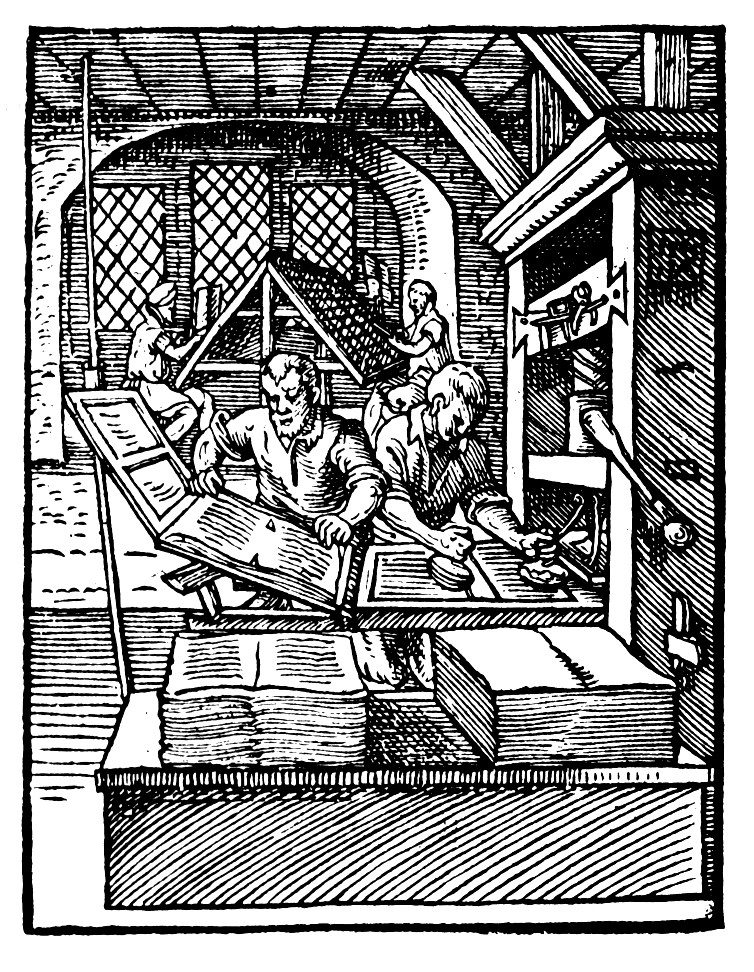 Media archaeology – printing press – mechanization of writing
10
[Speaker Notes: Around 1440 Johannes Guteemberg invented the printing press.

Bloom J.M. (2017) Papermaking: The Historical Diffusion of an Ancient Technique. In: Jöns H., Meusburger P., Heffernan M. (eds) Mobilities of Knowledge. Knowledge and Space, vol 10. Springer, Cham. https://doi.org/10.1007/978-3-319-44654-7_3]
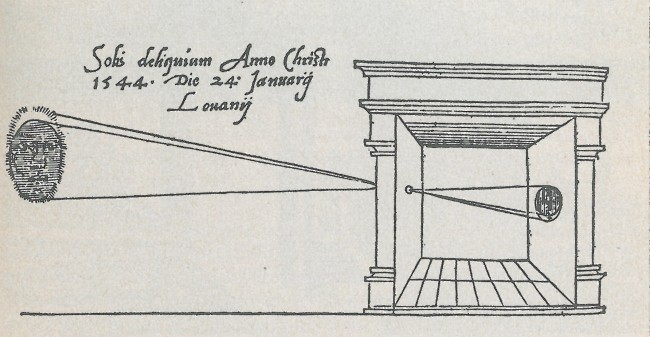 Media archaeology – optical media
11
[Speaker Notes: Reinerus Frisius Gemma's (1508-1555) 'De Radio Astronomica et Geometrico' (1545). This plate, showing how he observed an eclipse of the Sun on 24 January 1544, is thought to be the first illustration of a camera obscura. A camera obscura is a box or darkened room with a lens or hole through which an image of an external object is projected onto the opposite internal wall.]
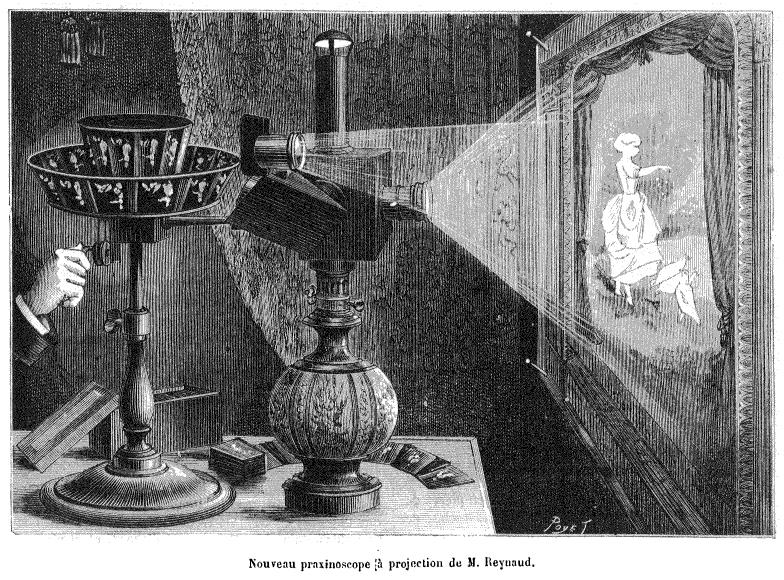 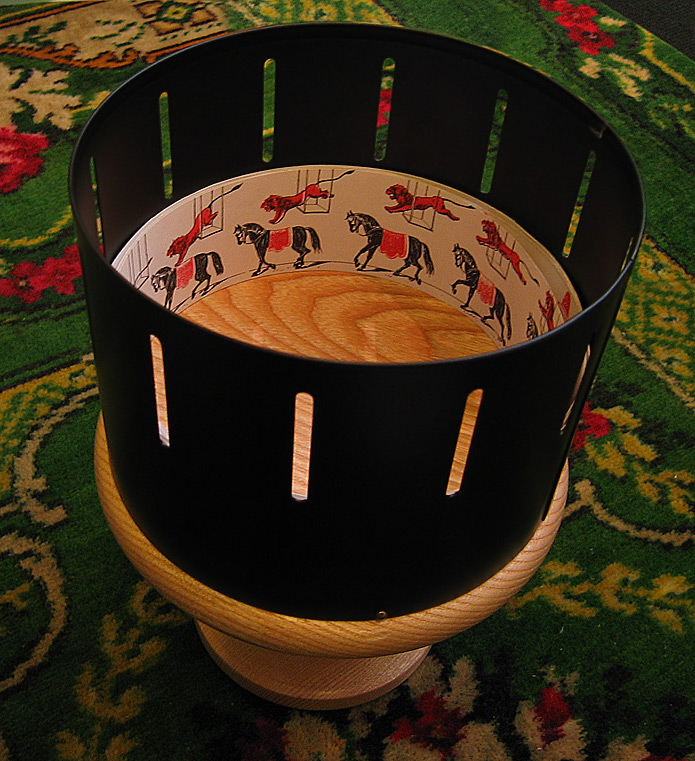 Media archaeology – time-based media
12
[Speaker Notes: Motion perception is the process of inferring the speed and direction of elements in a scene based on visual, vestibular and proprioceptive inputs. (from Wikipedia) The basic concept is shown here .]
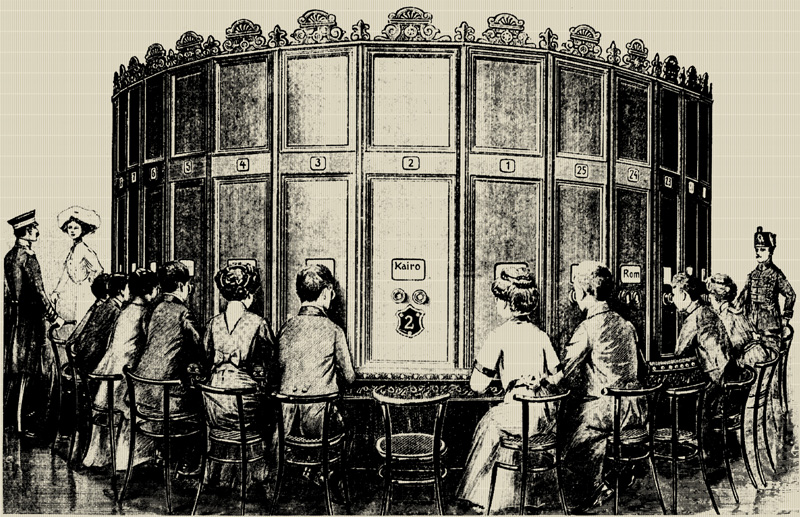 Media archaeology – time-based media
13
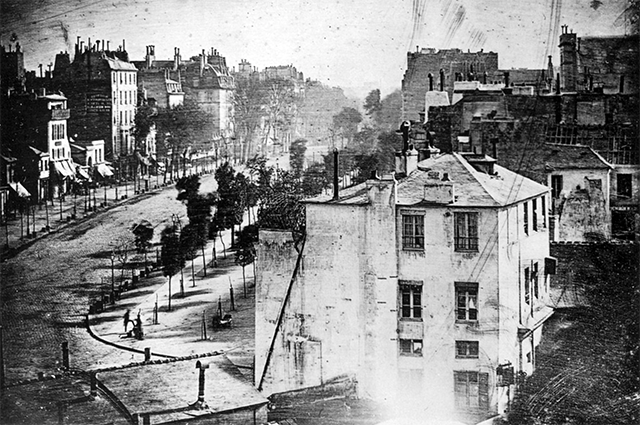 Daguerrotype
Media archaeology – optical media – invention of photography
14
[Speaker Notes: Jean Luis Mandé Daguerre, daguerrotype. 
“The daguerreotype was the first commercially successful photographic process (1839-1860) in the history of photography. Named after the inventor, Louis Jacques Mandé Daguerre, each daguerreotype is a unique image on a silvered copper plate.”, http://www.daguerreobase.org/fi/knowledge-base/what-is-a-daguerreotype, (Accessed 13.09.2021.) THE KEY PROBLEM HERE WAS THE FIXING OF THE IMAGE.]
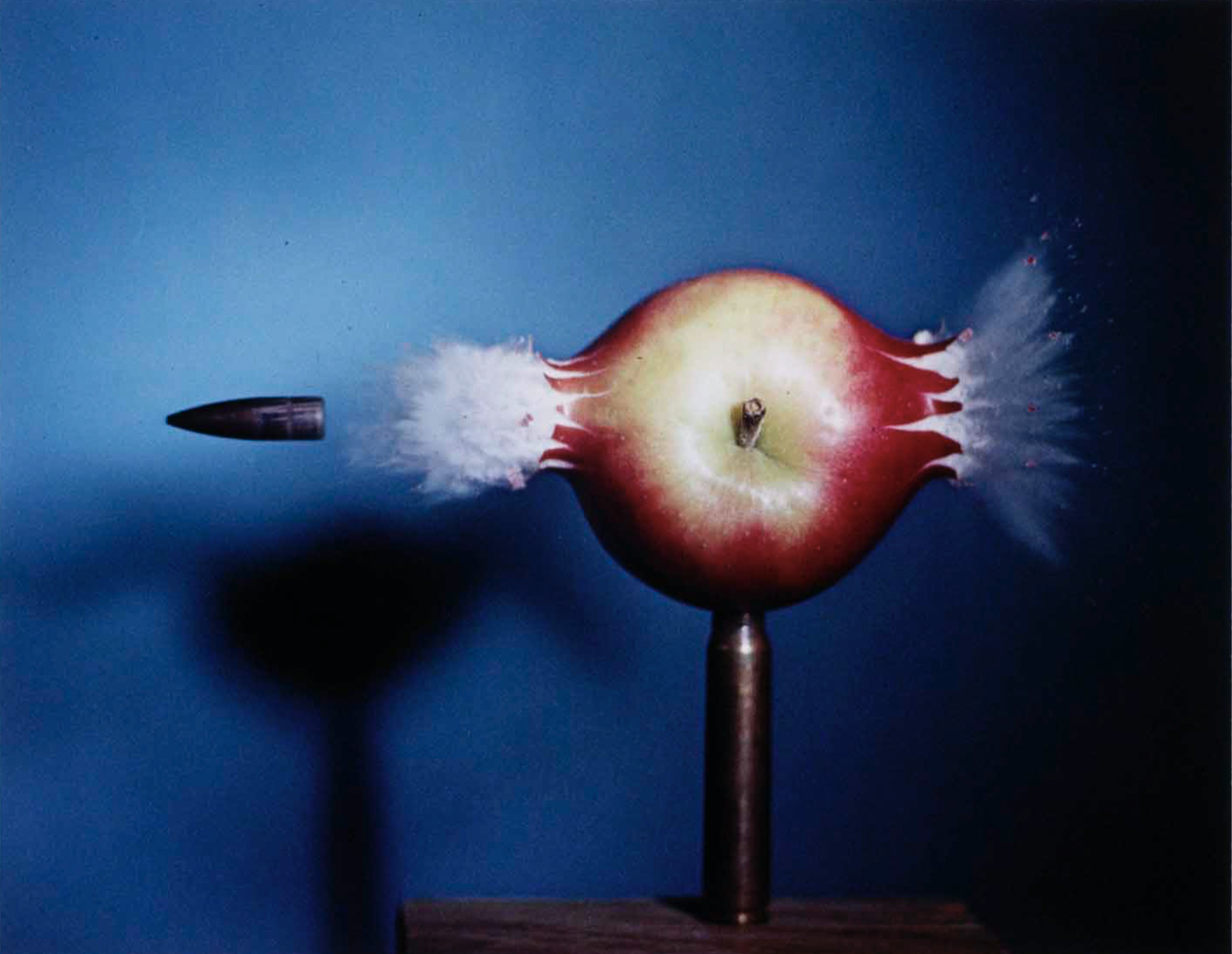 Media archaeology – recorded image – optical media
15
[Speaker Notes: “Motion pictures are normally exposed and projected at 24 frames per second, but when pictures are made at a higher rate and projected at normal speed, the apparent movement is slowed down.  Edgerton designed high-speed motion-picture cameras that could expose as many as six thousand to fifteen thousand frames per second.  When these films were projected at normal speed (24 frames per second), very high-speed events appeared – and could be studied – in extremely slow motion.” 
The Edgerton Digital Collections (EDC) project at MIT, https://edgerton-digital-collections.org/about, (Accessed 13.09.2021.)
See Edgerton vide, https://www.youtube.com/watch?v=zOGmwd7kauE, (Accessed 15/09/2021.)]
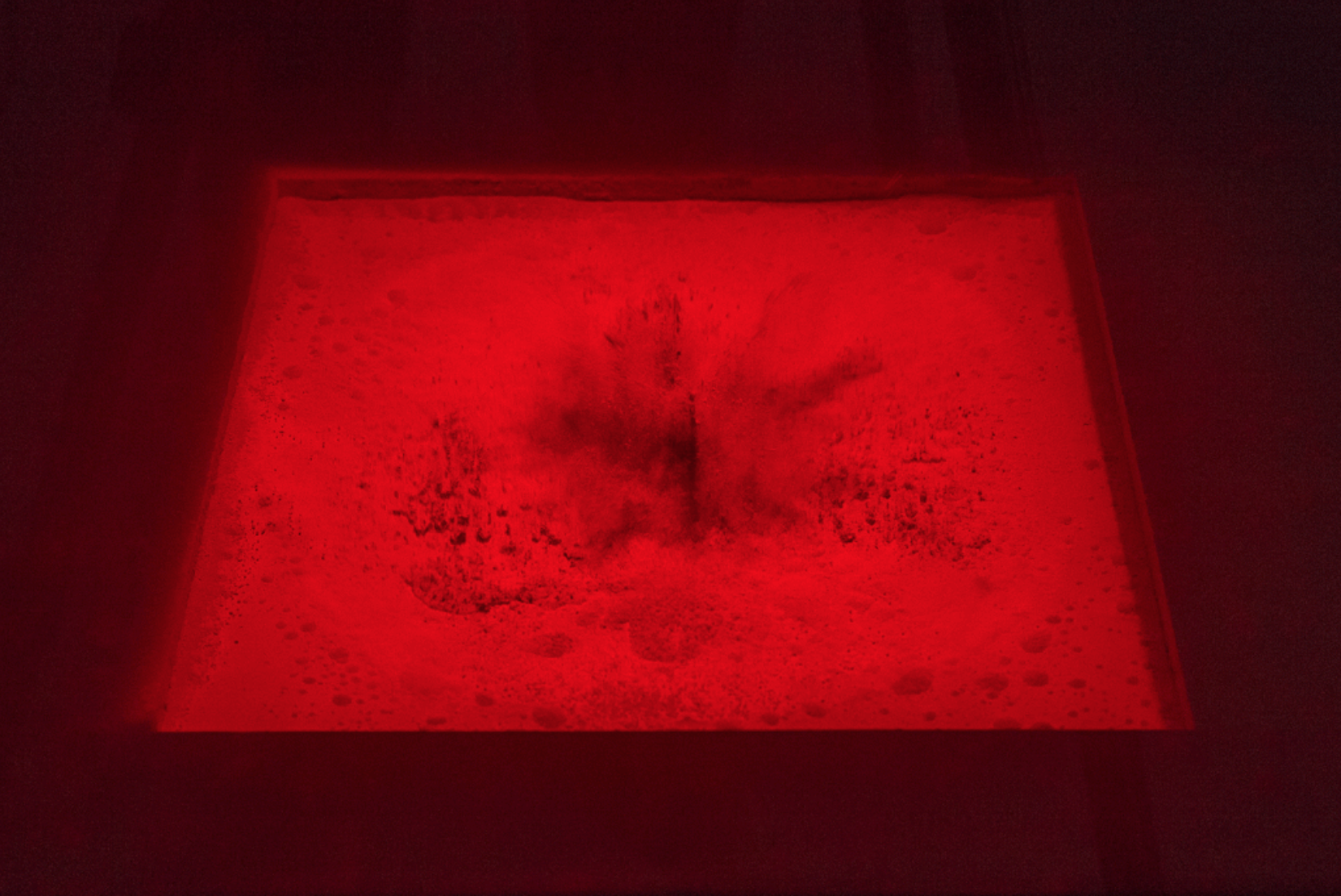 Heart Beats Dust: Cone Pyramid
By Jean Dupuy, 1968
Interactive [& personal] media
[Speaker Notes: A medium can be regarded as a transmission channel, of which media is the plural form.
Jean Dupuy’s Heart Beats Dust: Cone Pyramid, 
The work won the 1968 competition of the E.A.T. and was shown at The Machine, as Seen at the End of the Mechanical Age.]
Media and technology
Dionysus theatre, 350 BC
Interrelation
Techne: Skills, making
Logos: Knowledge (natural, technical, social)
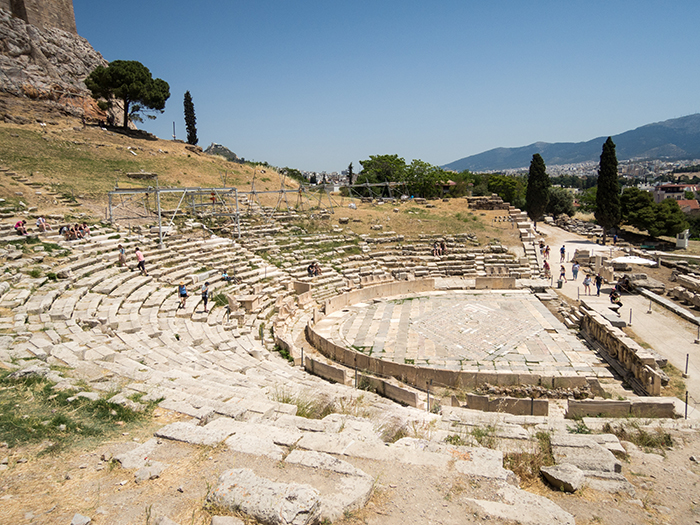 [Speaker Notes: Chris Salter’s ponderings on the origins of a notion of mediation proposes that it can already discerned in the ancient theatre’s line which divided the performers from the spectators. Throughout the centuries the nature and position of that line has been a contested subject until the point where now we find ourselves in the era of synthetic reality where we might be ‘absorbed’ into the spectacle.]
Media and technology
Myron Kruger, 1989
Spectating and theory
Agency*
Theory: Theatai
Spectator
[Speaker Notes: Similarly, notions such as spectator “From the Greek word for spectators, theatai, the later philosophical term “theory” was derived, and the word “theoretical” until a few hundred years ago meant “contemplating,” looking upon something from the outside, from a position implying a view that is hidden from those who take part in the spectacle and actualize it. The inference to be drawn from this early distinction between doing and understanding is obvious: as a spectator you may understand the “truth” of what the spectacle is about; but the price you have to pay is withdrawal from participating in it.” * Arendt, Hannah, (1971). The Life of the Mind, New York; Harcourt.]
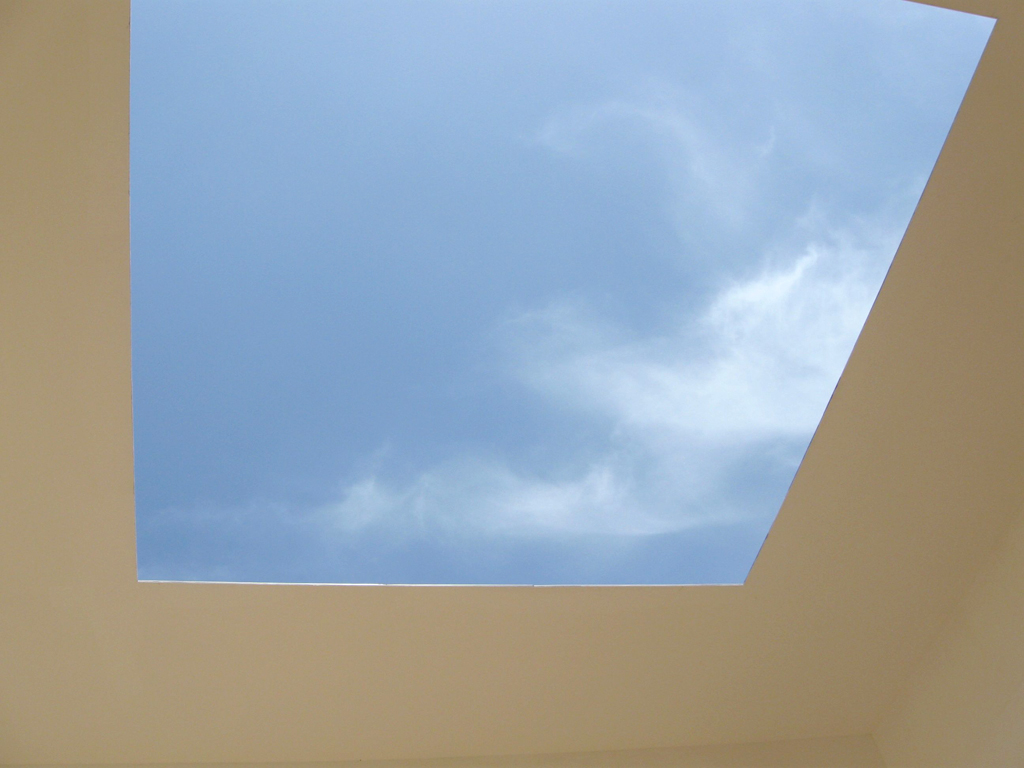 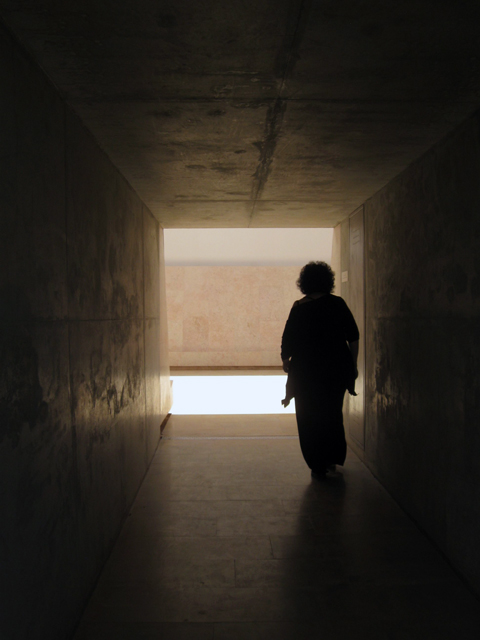 [Invent a title for this work] By James Turrell, 1992
Museum of Jerusalem
Photograph by Lily Díaz, 2013.
[Speaker Notes: This onsite work also located in Jerusalem at the Museum of Israel is by James Turrell. He has described his works as “objectless” perceptual art. 
Can you think of a title for this work?
What do you think that the work is about?
To me this work is all about mediation. Here the frame mediates the vision of the observer with a work of art that is truly inapprehensible.
Have a look at Turell’s 2013 exhibition at the Guggenheim in NYC!
http://web.guggenheim.org/exhibitions/turrell/]
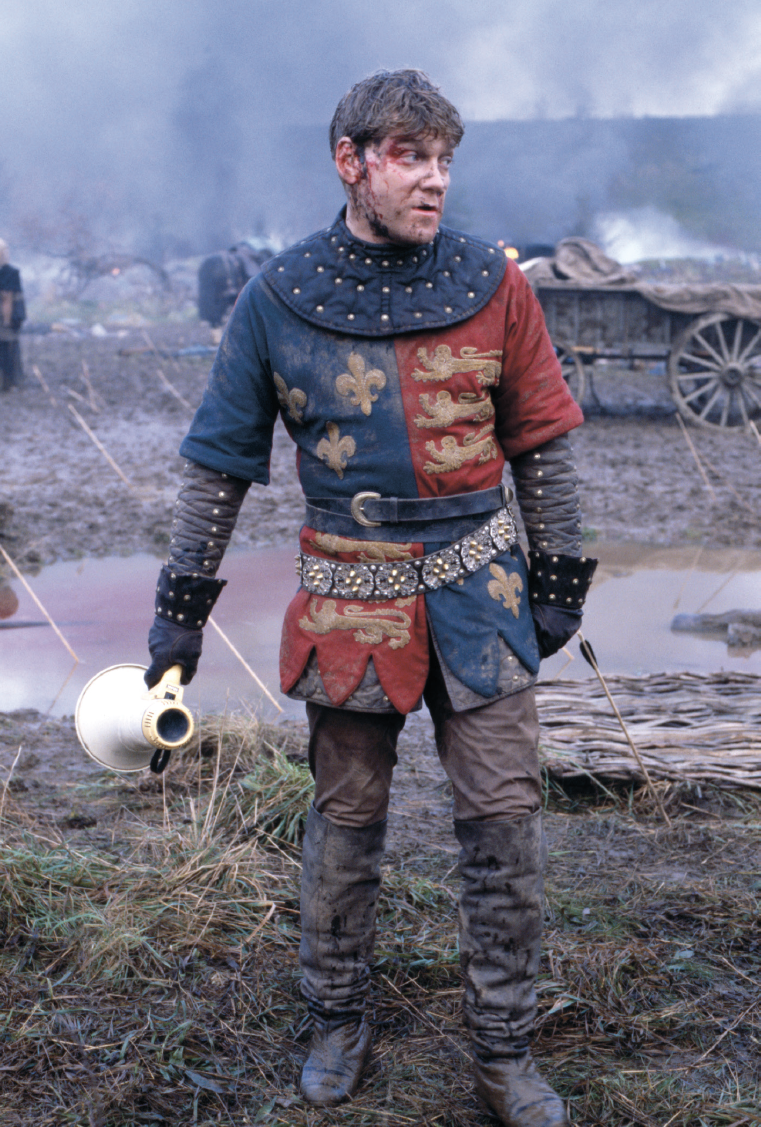 (Re) mediationThree roles for one Henry V.  Kenneth Branagh directs and acts in his screenplay’s film adaption of the Battle of Agincourt in Shakespeare’s drama.
[Speaker Notes: [Remediation] the tendency by which one medium comes to be represented in another one.
[McLuhan] … argued that the content of one form of media is always another form of media – the content of print is writing, the content of radio is speech,
[Bolter and Grusin] Immediacy refers to a tendency to deny the presence of a medium; an attempt to make the medium transparent to the viewer and a suggestion that what is being presented is an authentic unmediated experience. Hypermediacy, appeals to opacity rather than transparency, and manifests itself as a fascination with medium, a situation where the medium is in your face, refusing to move out of the way.
4. This is the so-called ‘double logic of remediation’ (Bolter and Grusin).]
Concepts and terminology
Epistemology, media archaeology, media formats, media genres, media types, ontology, inscription media, optical media, recorded image, interactive media, techné, logos, agency, theory, spectator, mediation and remediation.
[Speaker Notes: Here is a list of the concepts that we have touched upon in this presentation. Many of the slide already contain some additional sources. But if you want to enable yourself and learn more… why not look them up online and see what you can find?]
Media and design research
Design
Goal-oriented activity,
Affordances
Constraints
Socio-cultural context.
Media
Artefacts
Infrastructures
Thank you!
lily.diaz@aalto.fi